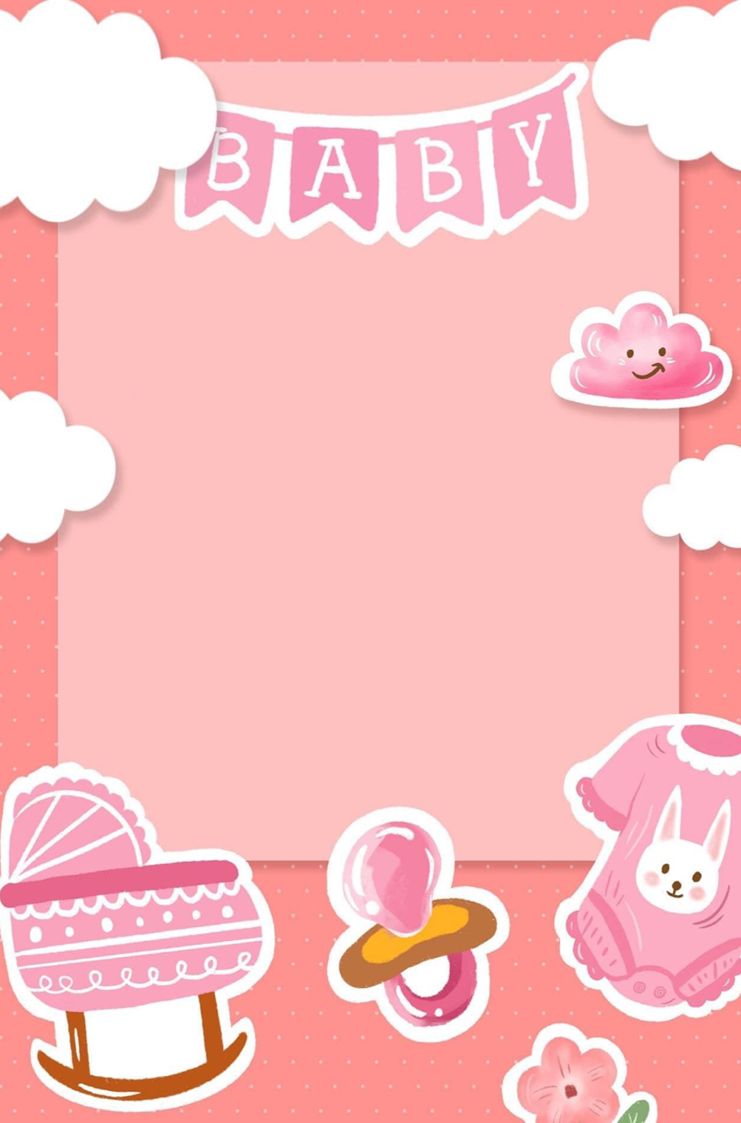 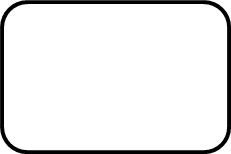 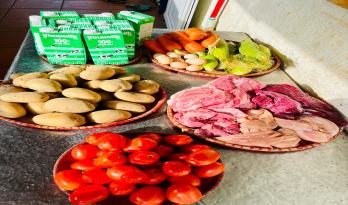 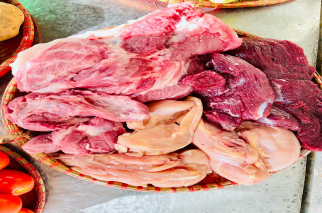 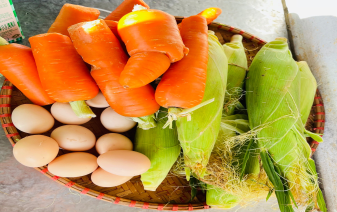 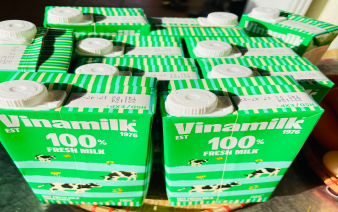 Thực đơn ngày 11- 6 -2024
Bữa đệm sáng
- Sữa tươi Vinamilk
Bữa trưa
	- Thịt bò sốt vang
         - Canh khoai tây cà rốt nấu xương
	- Quýt ngọt
MN Ánh Dương Xanh
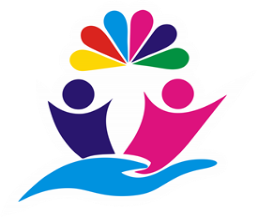 Bữa phụ chiều
Súp gà ngô non
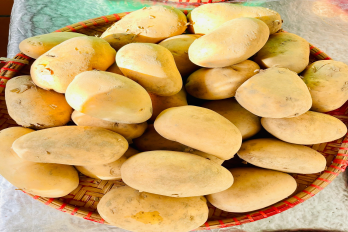 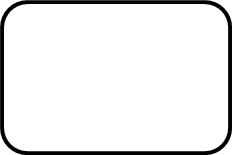 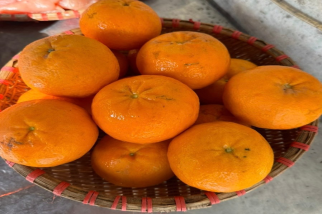 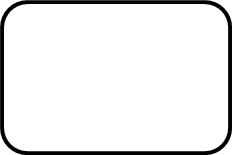 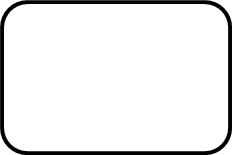 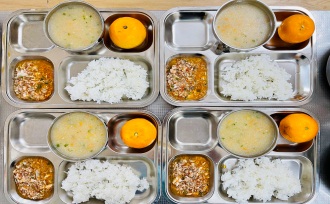 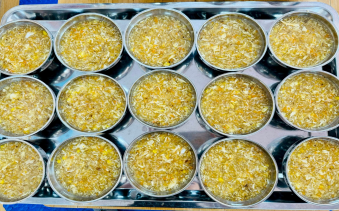